क्रेन अपरेटरको योग्यता
मेसेन्जर वायरमा झुण्डिएको पेन्डेन्ट स्विच
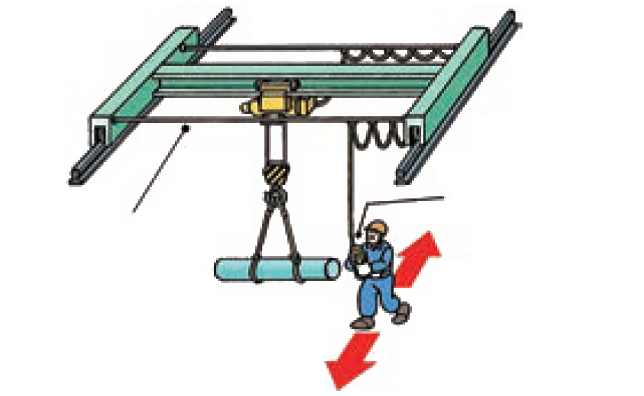 पेन्डेन्ट स्विच
मेसेन्जर वायर
यात्रा गर्दा अपरेटर उठाइएको लोडसँगै सर्नुपर्छ ।
गर्डर जडान गरिएको स्थानमा झुण्डिएको पेन्डेन्ट स्विच
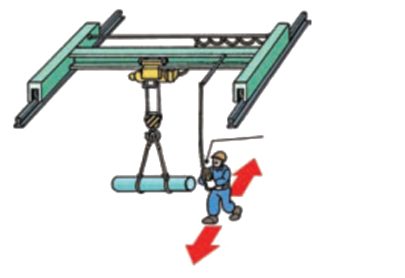 पेन्डेन्ट स्विच
यात्रा गर्दा अपरेटर उठाइएको लोडसँगै सर्नुपर्छ ।
क्रेनको परिभाषा
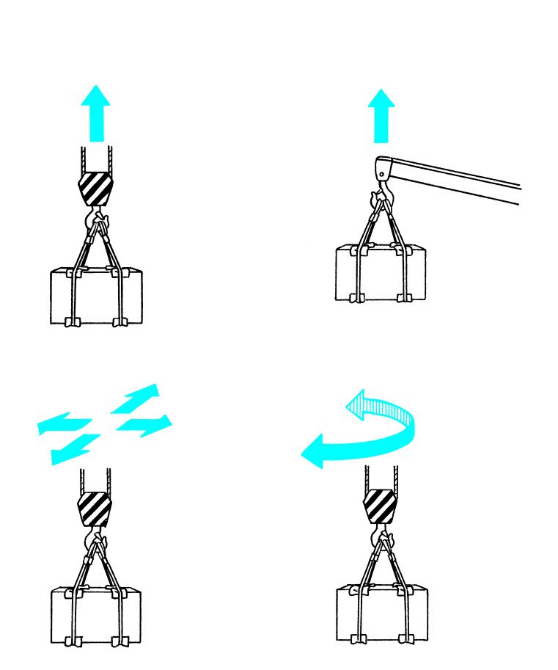 शक्तिले भार उठाउने
उठाएको भार तेर्सो दिशामा बोक्ने
उठाउने भार वा मूल्याङ्कन गरिएको भार
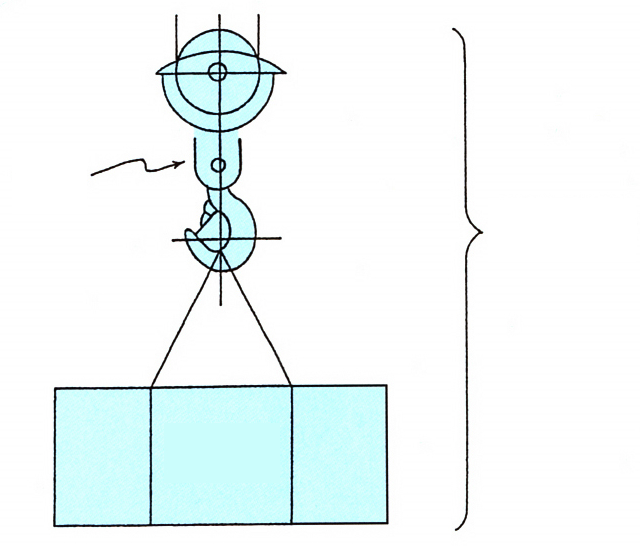 होइस्टिङ एक्सेसरी
उठाइने भार
मूल्याङ्कन गरिएको भार
मूल्याङ्कन गरिएको भार
लोड उठाउन सकिन्छ
होइस्टिङ एक्सेसरीको वजन
उठाइने लोड
मूल्याङ्कन गरिएको भार
अपरेटिङ रेडियस
काम गर्ने पोसाक
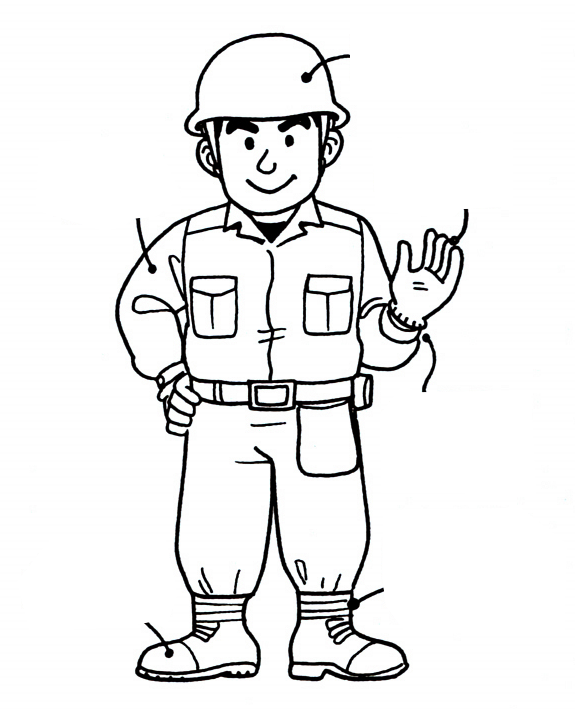 कडा टोपी
लामो बाहुला भएको ज्याकेट लगाउनुहोस्
काम गर्ने पञ्जा
बाहुलाको टाँक लगाउनुहोस् ।
आफ्नो प्यान्टका मोहोतोहरू कस्नुहोस् ।
सुरक्षात्मक जुत्ता
दैनिक कार्य प्रवाह
सुरुपूर्व निरीक्षण
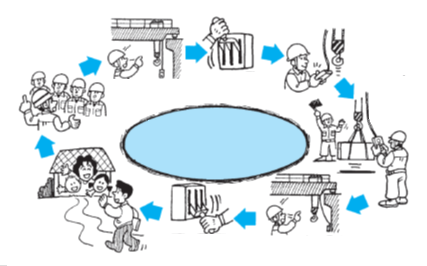 पावर अन (सुचारु) गर्ने
सुरुपूर्व निरीक्षण
(क्रेन चालको पुष्टि)
सुरु गर्नु अघिको बैठक
(स्थिर निरीक्षण)
सुरक्षित कार्यसञ्चालन
भुइँबाट सञ्चालित क्रेनको दैनिक कार्य प्रवाह
काम पूरा भएपछिको निरीक्षण
पावर अफ (बन्द) गर्ने
सुरुपूर्व निरीक्षण
ब्रेकको कार्यसम्पादन
रेलको अवस्था
सुरुपूर्व निरीक्षण
अति धेरै फन्को लाग्न नदिने उपकरण
ट्राभर्सिङ
हिँड्ने (ट्राभलिङ)
उठाउने र तल झार्ने
तार डोरी र चेनहरू फहराउनको लागि मार्गको पुष्टीकरण
पुस बटन स्विचको पुष्टीकरण
हुक सेफ्टी क्याच उपकरण
क्रेनले कसरी काम गरिरहेको छ निरीक्षण गर्नुहोस्
क्रेनले निर्देशन अनुसार काम गरिरहेको छ या छैन
जाँच गर्नुहोस् !
ड्रमको विन्डिङ (घुम्ने) अवस्था
b: अनुपयुक्त अवस्था (असामान्य घुमाइ)
a: उपयुक्त अवस्था
अधिभार निषेध
सुरक्षा उपकरणलाई प्रभावकारी अवस्थामा राख्ने (1)
अधिक घुमाइ रोकथाम सीमा स्विचले काम गर्दैन ।
सुरक्षा उपकरणलाई प्रभावकारी अवस्थामा राख्ने (2)
केही कामदारले टेप प्रयोग गरेर हुक सुरक्षित गर्दछन्
अविश्वसनीय !!
स्टपरमा टक्कर लाग्दैन
निषेधित अपरेशनहरू (कार्य)
निम्न अवस्थाहरूमा कार्यसञ्चालन रोक्नुहोस् ।
क्रेनहरूमा कामदारहरू ओसारपसार गर्न निषेधित छ
क्रेनलाई कुनै कामदार ओसारपसार गर्न वा उठाउन प्रयोग नगर्नुहोस् ।
भार माथि उठाएर छोड्न मनाही छ
लोड उठाएर अपरेटिङ स्थानबाट बाहिर ननिस्किनुहोस् !
असामान्य अवस्था फेला पर्दा अपनाइने उपायहरू
असफलता
खराबी
मर्मत सुपरीवेक्षक
गाइड रोपद्वारा संकर्षण
गाइड रोप नतान्नुहोस् !
दुई-तिर एक-साथ अपरेशनको खतरा
यात्राको दिशा
कार्यसञ्चालन मार्ग
लोड जाने दिशा
ट्राभर्सिङको दिशा
भार उचालेर त्यत्तिकै उभिएर बस्ने
क्रेनलाई सुरक्षा पैदल मार्ग वा काम भइरहेको स्थानमाथि लोड उठाइएको अवस्थामा नरोक्नुहोस् ।
संकेत कुर्नुहोस्
सुरक्षा पदमार्ग
कामको साइट
उल्टो अपरेसन निषेध
उल्टो अपरेसन
निरीक्षणको समयमा स्टार्टअप (सुरु गर्नु) निषेधित छ
लिफ्टिङ (उठाउन)को लागि तार डोरी उल्टो घुमाउने
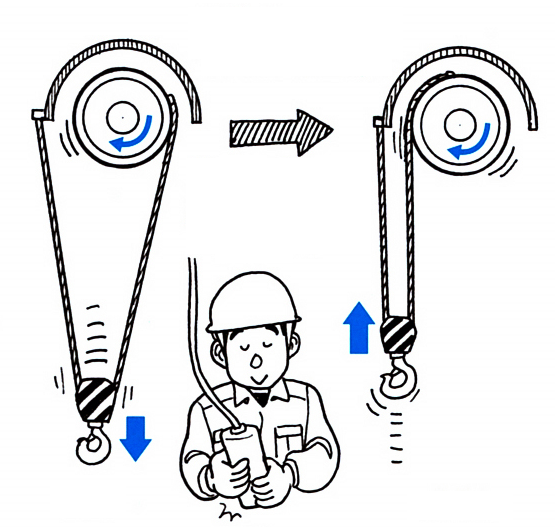 यदि कम गर्ने कार्यहरू जारी रहेमा सीमा स्विचलाई कम नगरीकन क्लब ट्रलीहरू सहित फहराउने (होइस्टिङ) तार डोरी विपरित दिशामा घुम्छ ।
उल्टो घुम्ने
सामान्य
स्लिङ्गरहरूका लागि योग्यता हासिल गर्ने
जसले स्लिङिङ सीप प्रशिक्षण पूरा गरेका छन्
सुरक्षित !
स्लिङ कोण
सकेसम्म 60 डिग्री भित्र भए राम्रो
(अधिकतम 90 डिग्री)
खाली गर्न पर्याप्त दूरी कायम राख्नुहोस्
स्विङिङ लोडबाट पर्याप्त दूरी कायम राख्नुहोस् ।
लोडलाई तेर्सो दिशामा तान्ने र नदेखीकन उठाउने कार्य निषेध गरिएको छ
लोडलाई तिब्र गतिमा उठाउन मनाही छ
स्लिङ तार डोरी कसिएपछि एक पटक उठाउने कार्य रोक्नुहोस् ।
डोरीको अवस्था जाँच गर्ने
स्लिङ तार डोरीको नुजिङ
गाइड रोप
लोड भताभुङ्ग हुने
अनलोडिङ गर्ने स्थान जाँच गर्ने
क्रेनले स्लिङ तार डोरी बाहिर तान्न निषेध गरिएको छ
स्लिङ तार डोरीलाई क्रेनको फहराउने (होइस्टिङ) चालद्वारा लोडको मुनिबाट कहिल्यै बाहिर नतान्नुहोस् ।
स्विङिङ हुकलाई उठाउन मनाही छ
होइस्ट ड्रम
अनियमित वाइण्डिङ
पेन्डेन्ट स्विच ह्यान्डल गर्ने
यसलाई माथि तान्दा पेन्डेन्ट स्विच रिलीज नगर्नुहोस् ।
हुकको स्थान
COG बाहिर छ !
लोड मच्चिनेछ !
एन्टी-स्विङ अपरेसन
एन्टी-स्विङ अपरेसन
नियमित चेकजाँच
समस्या !
विफलताको लक्षण
असामान्य अवस्थामा रोकिने
विद्युत आपूर्ति स्विच बन्द गर्नुहोस् ।
पूर्वतयारी
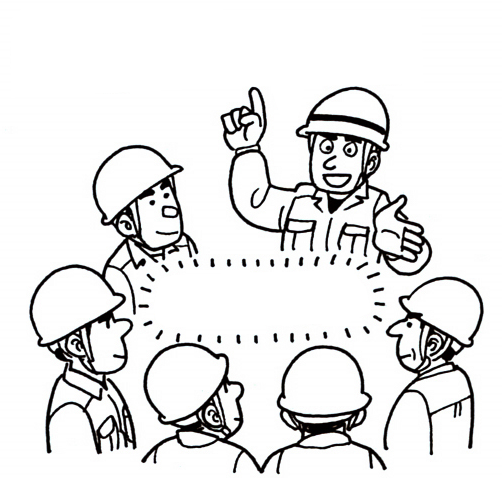 निरीक्षणको लागि पूर्वतयारी
पूर्वतयारी
मौसम जानकारी जाँच गर्ने
मौसम जानकारीअनुसार तिब्र हावा चल्ने अपेक्षा गरिएको छ
वर्षाको कारण कार्यसञ्चालन रोक्ने
वर्षा हुन लागेको छ, बन्द गरौँ ।
इलेक्ट्रिक शक (विद्युतीय झड्का) को कारण खतरा
करेन्ट प्रवाहको अवधि
बडी करेन्ट
टिपोटहरू
AC-1: अनुभूति गर्नु सम्भव छ तर सामान्यतया कुनै 'चकित भएको' प्रतिक्रिया छैन ।
AC-2: अनुभूति र स्वचालित मांसपेशीय सङ्कुचन हुन सक्छ तर प्रायः कुनै हानिकारक विघुतीय शारीरिक प्रभावहरू हुँदैन ।
AC-3: कडा स्वचालित मांसपेशीय सङ्कुचन । सास फेर्न गाह्रो । मुटुको कार्यमा उल्टो गडबडी । सामान्यतया कुनै अङ्गमा क्षति पुग्ने अपेक्षा गरिँदैन ।
AC-4: रोगजन्य शारीरिक प्रभाव पर्न सक्छन्, जस्तै, हृदयघात, अचानक श्वासप्रश्वास रोकिने र जलन हुने वा अन्य सेलुलर (कोशीय) क्षति ।
भेन्ट्रिकुलर फाइब्रिलेसनको सम्भावना जुन करेन्टको परिमाण र समयसँगै बढ्दै जान्छ ।
AC-4.1: लगभग 5% सम्म भेन्ट्रिकुलर फाइब्रिलेसनको सम्भावना ।
AC-4.2: लगभग 50 % सम्म भेन्ट्रिकुलर फाइब्रिलेसनको सम्भावना
AC-4.3: भेन्ट्रिकुलर फाइब्रिलेसनको सम्भावना 50% भन्दा बढी हुन्छ ।
म्याग्निच्युड र बलको बाहु बीचको सम्बन्ध
उत्तोलनको मुमेन्ट
फलक्रम
इनर्सिया
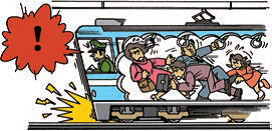 सेन्ट्रिपेटल र सेन्ट्रिफ्युगल (केन्द्रापसारक) फोर्सहरू
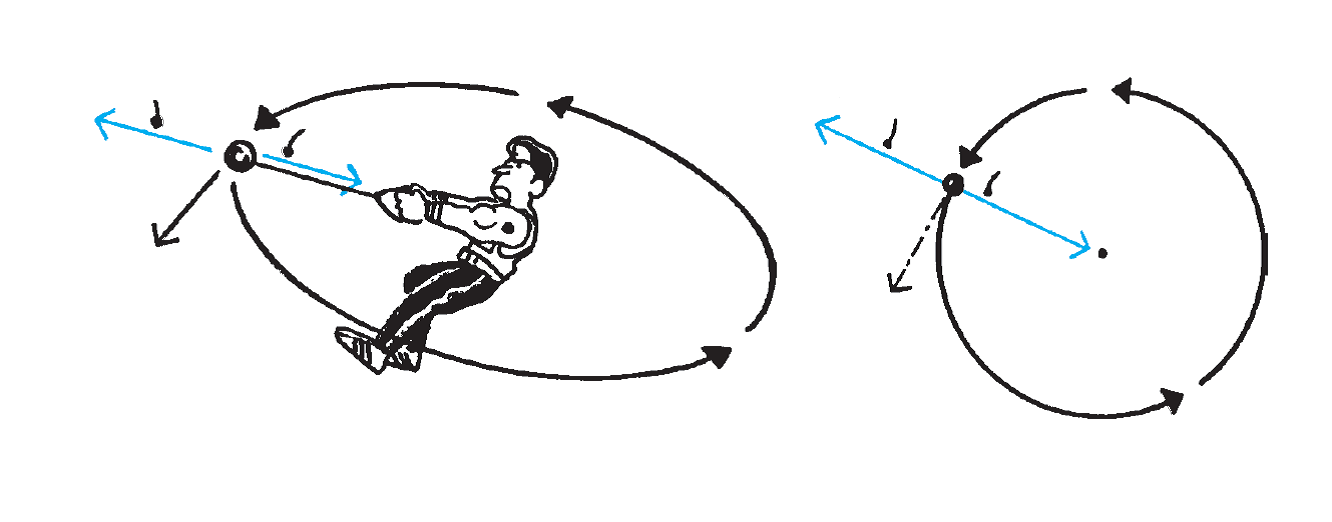 केन्द्रापसारक बल
केन्द्रापसारक बल
केन्द्रीकरण बल
केन्द्रीकरण बल
केन्द्र
स्पर्शरेखीय दिशा
स्पर्शरेखीय दिशा
केन्द्रापसारक बलको कारणले उचालिएको भारको बाहिरतर्फको चाल र अपरेटिङ रेडियसमा आउने परिवर्तन
स्लिविङ गर्नु अघि अपरेटिङ रेडियस
स्लिविङ गरिरहेको समयमा अपरेटिङ रेडियस
चलायमान घिर्नी
स्लिङ तार डोरीको तनाव
m: भारको वजन (t)
Fw: 9.8 x m (kN)
F1, F2: स्लिङ तार डोरीको तनाव (kN) 
F: संयुक्त परिणाम बल (kN) 
F = Fw
P: स्लिङ तार डोरीलाई भित्रतर्फ तान्ने बल (kN)
स्लिङ कोण
स्लिङ तार डोरी